د. امتثال رشيد بجاي محاسبة كلفة 1 مرحلة ثالثة
Cost Classification  تبويب او تصنيفات التكاليف Explain Cost Classification                                  اشرح تصنيفات التكاليف تصنف التكاليف  بعدة طرق اهمها:-
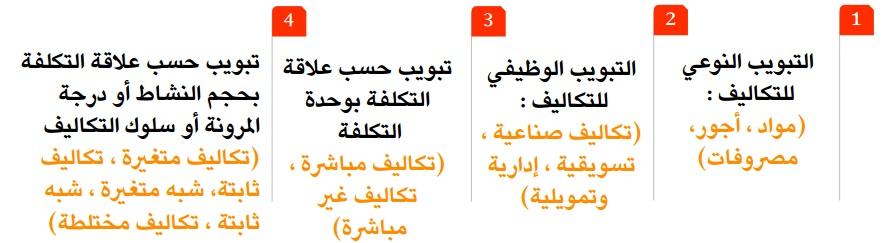 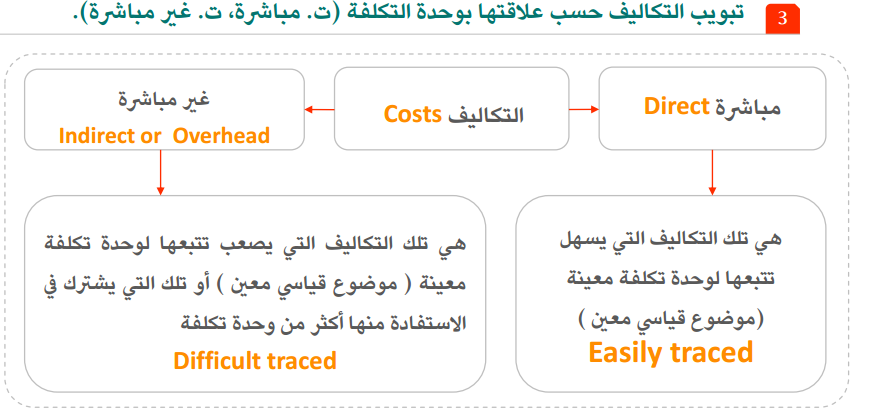 وتتمثل معايير التفرقة بين  التكاليف المباشرة والتكاليف الغير مباشرة بالاتي : Describe the criteria for distinguishing between direct costs and indirect costs
Explain the cost classification as it relates to production or flexibility?                  اشرح تصنيف \التكاليف حسب علاقتها بحجم الإنتاج او المرونة؟التكاليف المتغيرة
What is the difference between cost centers, cost elements and cost unit?
ما الفرق بين مراكز الكلفة وعناصر الكلفة ووحدة الكلفة 
cost centers مراكز الكلفة : هو دائرة  اداء نشاط اقتصادي متجانس ويحتوي على مجموعة متماثلة من عوامل الانتاج وينتج عنه منتج ( سلعة او خدمة) متميزة قابلة للقياس وينبغي ان يكون المركز ممثلا لوحدة مسؤولية محددة طبقا للهيكل التنظيمي في الوحدة الاقتصادية.
cost elements عناصر الكلفة : عناصر التكاليف حسب طبيعتها او نوعيتها  ( المواد – والاجور- والمصاريف) وهي احد انواع الاستخدامات التي تتكون منها كلفة المنتج.
cost unit وحدة الكلفة : هي وحدة قياس قد تتمثل بكمية منتوج او خدمة او وقت انجاز والتي بالامكان تخصيص النفقات اليها بسهولة .
تعاريف مهمة Important Definitions
●	Direct materials Costs  كلف المواد مباشرة : وهي التكاليف التي تدخل في تشكيل السلعة ويمكن تحديد نصيب كل وحدة منتجة منها بدقة . مثال : القماش في صناعة الملابس ، الجلد في صناعة الأحذية ، الخشب في صناعة الأثاث .
●	 indirect material Costs كلف المواد غير مباشرة : وهي التكاليف التي تدخل في تصنيع الوحدة بشكل غير جوهري ولا يمكن تحيد نصيب الوحدة المنتجة منها بدقة ، مثال :  الصمغ والمسامير في بعض الصناعات ، الوقود والزيوت ومواد التشحيم ومواد النظافة .
●	Direct manufacturing labor Costs  كلف الأجور الصناعية المباشرة : وهي التكاليف التي تمثل أجور العمال الذين يعملون على آلات إنتاج الوحدات أو يتولون مهمات تتعلق بالوحدات بحيث يمكن معرفة الزمن الذي يستغرقه أحدهم في مهمته الإنتاجية ، مثل أجور النجارين في مصنع للأثاث ، أو الخياطين في مصنع الخياطة . 
●	indirect manufacturing labor Costs  كلف الأجور الصناعية غير مباشرة :  وهي التكاليف التي تمثل الأجور المدفوعة للعاملين في مهام مساندة ( لا يعملون مباشرة في الإنتاج ) مثل أجور عمال النظافة والإشراف . 
●	manufacturing overhead costs تكاليف المصاريف الصناعية  : وهي مصروفات أو نفقات تتعلق بالنشاط الإنتاجي أو التسويقي أو الإداري ، وتنقسم إلى : 
 كلف المصاريف الصناعية المباشرة : وهي تكلفة لازمة بشكل مباشر لإنتاج المنتج ،مثل تكلفة التصميمات  الهندسية  لسلعة معينة ، تكاليف البحوث والتطوير الخاصة بسلعة أخرى  .
    كلف المصاريف الصناعية غير مباشرة : وهي التكاليف المتعلقة بالمصنع(مجموعة المنتجات)ويطلق عليها (المصاريف الصناعية غير المباشرة ) مثل : تكلفة الإيجار والإضاءة والاستهلاك والتبريد .

●	Prime Costs الكلفة الاولية : وتتكون من مجموع كلفة المواد المباشرة والاجور المباشرة والمصاريف الصناعية المباشرة ان وجدت.
●	Conversion Costs كلفة التحويل (التشكيل): وتتكون من مجموع  كلف الأجور المباشرة زائدا كلف المصاريف الصناعية غير المباشرة.